CENTRAL VENOUS
   CATHETERISATION
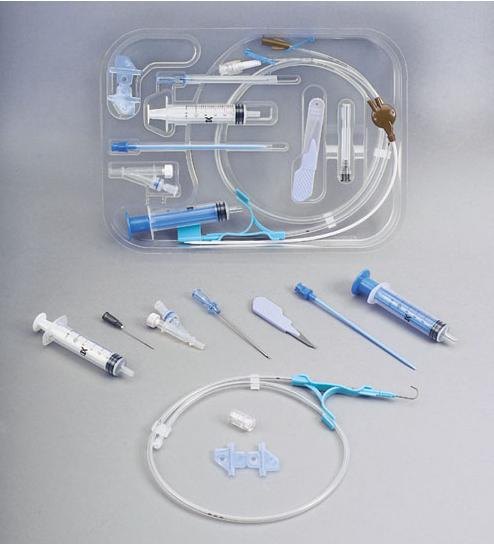 INDICATIONS
Measurement of central venous pressure (CVP) 
         ( E.G. those with hypotension not responding to normal management, requiring infusion of inotropes)

For long term administration of drugs for pain, infection, cancer or to supply nutrition.

Venous access for IV fluids or antibiotics or a peripheral site is unavailable/unaccessible

Haemodialysis
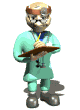 CONTRAINDICATIONS
Patients undergoing thrombolytic or anticoagulative therapy

Bleeding disorders

Vasculitis

Distorted local anatomy 

Overlying skin infections( dermatitis), burns  

Uncooperative  patient
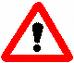 COMPLICATIONS
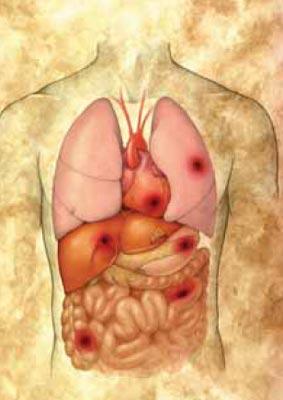 INFECTIOUS
Sepsis (also septic arthritis, osteomyelitis)

VASCULAR 
Air embolism, blood clot, hematoma, arterial puncture 

OTHERS
PNEUMOTHORAX, hemothorax, arrhythmias , nerve injury
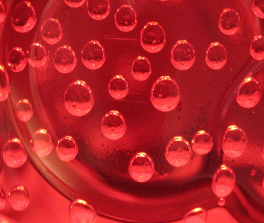 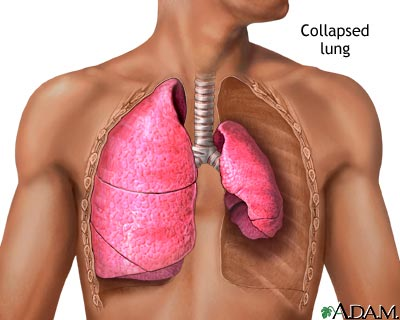 LOCATIONS of CVC
INTERNAL JUGULAR VEIN

SUBCLAVIAN VEIN 

FEMORAL VEIN    

 Length of catheters

15cm catheters for subclavian and internal jugular lines, and 60cm catheters for femoral line
EQUIPMENT USED:
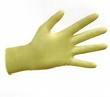 Patient on a tilting bed, trolley or operating table
Standard multiple lumen kit
Guide wire
Sterile gloves 
Sterile gown
Drapes 
Disinfectant (Povidone-iodine solution/ chlorhexidine)
Suturing needle
Scalpel
Local Anaesthetic (lidocaine) 
Sterile saline flush
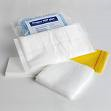 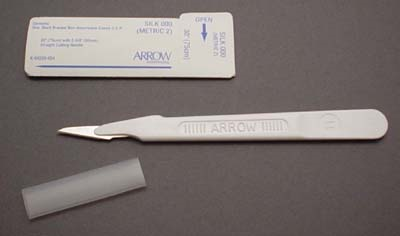 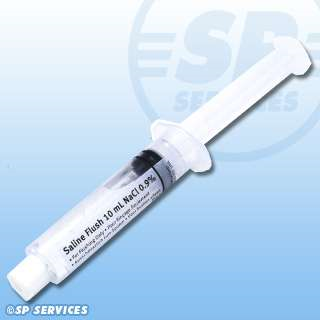 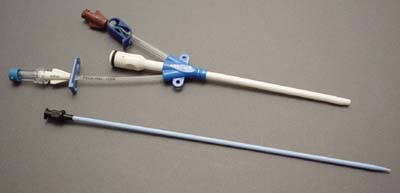 Triple lumen       catheter
Dilator
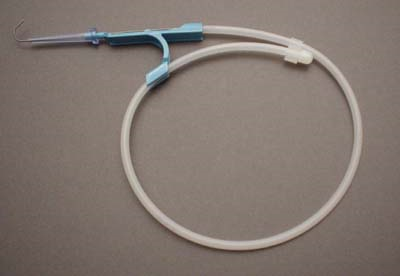 A= small syringe and  vial of  1% Lidocaine (L.A)

B= guide needle

C= IV syringe with catheter attached- D

E= Disinfectant sponge
Guidewire: J-shaped tip to reduce risk of vessel perforation
TECHNIQUE
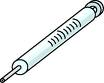 SELDINGER TECHNIQUE  (most common)
Use guide needle to locate the vein
Wire threaded through needle 
Remove needle
A dilator is passed over the guide wire
 Dilator is removed and catheter is passed over wire and wire is removed
Catheter secured in place
Allows larger catheters to be placed in the vein after the passage of appropriate dilators along the wire and a small incision in the skin at the point of entry.
GENERAL  PRINCIPLES
Obtain informed consent and explain risks and benefits of procedure

Optimal patient positioning and cooperation,  make sure patient is comfortable

Take your time

Sterile technique  

Local anaesthetic should be used  

Always have a hand on your wire

Aspirate while advancing as you withdraw the needle slowly

Withdraw  needle to the level of the skin before redirecting the angle

Don’t poke yourself with the needle

The tip of the catheter can lie in either the superior or inferior vena cava (SVC or IVC) or into the right atrium (RA).
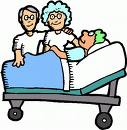 INTERNAL JUGULAR                                                               APPROACH
POSTIONING :
TRENDELENBURG POSITION
 Patient supine on  surface inclined 45 degrees, head at the lower end and legs flexed over  upper end. 
( This distends the central veins and prevents air embolism)
Head turned to opposite side of central venous line
Stand at the head of the patient
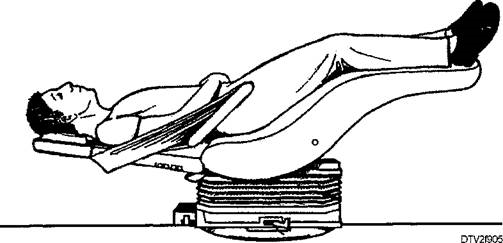 LOCATING AND ACCESSING VEIN
Ultrasound and landmarks can be used

IJV is between the clavicular  and sternal heads of the sternocleidomastiod muscle

Point of needle insertion is midway  between  sternal head of SCM and mastoid process behind ear
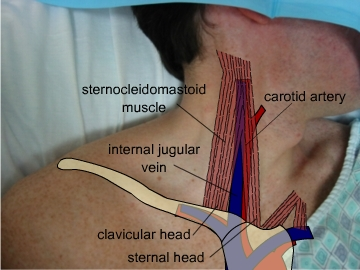 PROCEDURE
Disinfect area , apply L.A  and  fenestrated drape

Place three fingers on carotid artery 

Place needle about 45 degrees to the skin, lateral to the carotid artery

Direct needle in sagittal plane angled towards feet 

Vein should be 1-1.5 cm deep, avoid deep probing in the neck 

Seldinger technique used
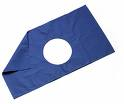 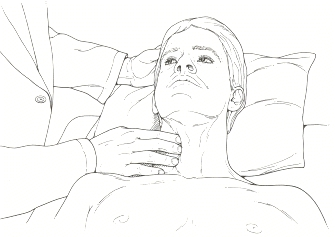 http://www.youtube.com/watch?v=QHiuYc22pfE
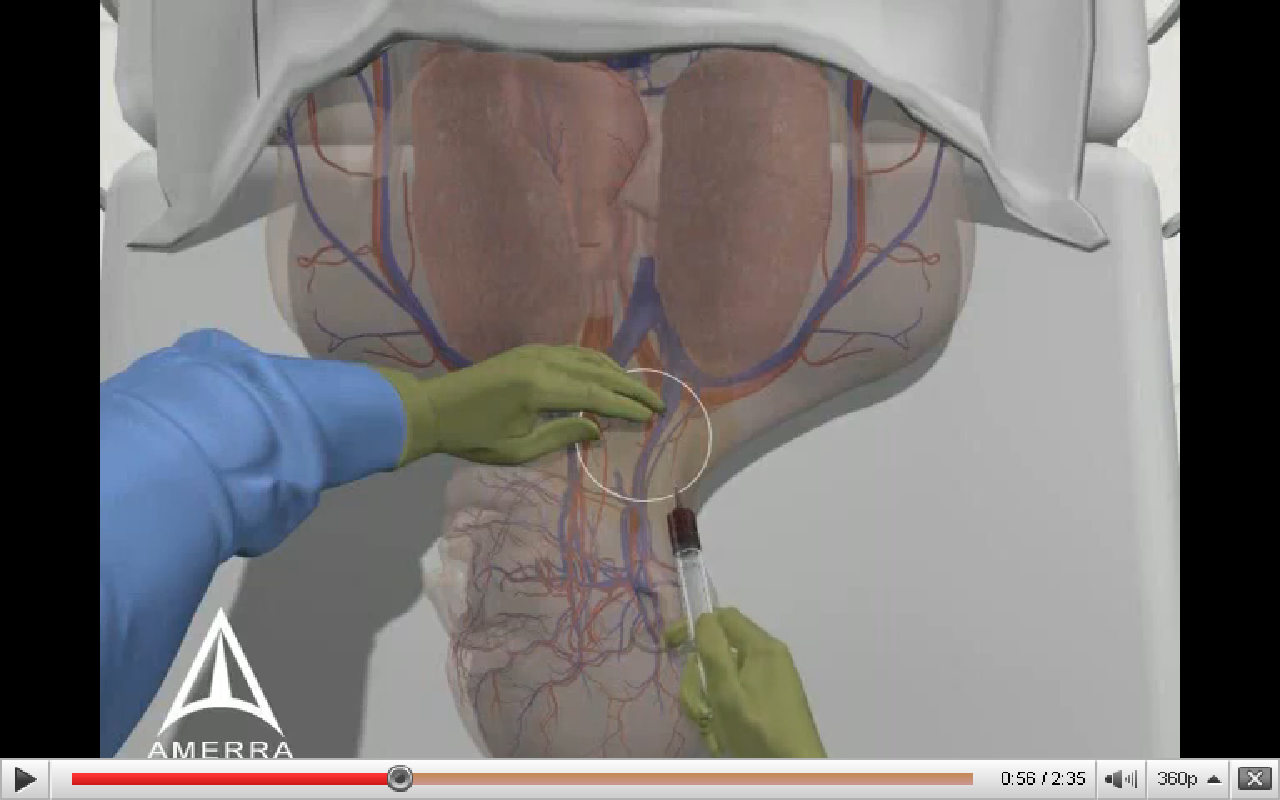 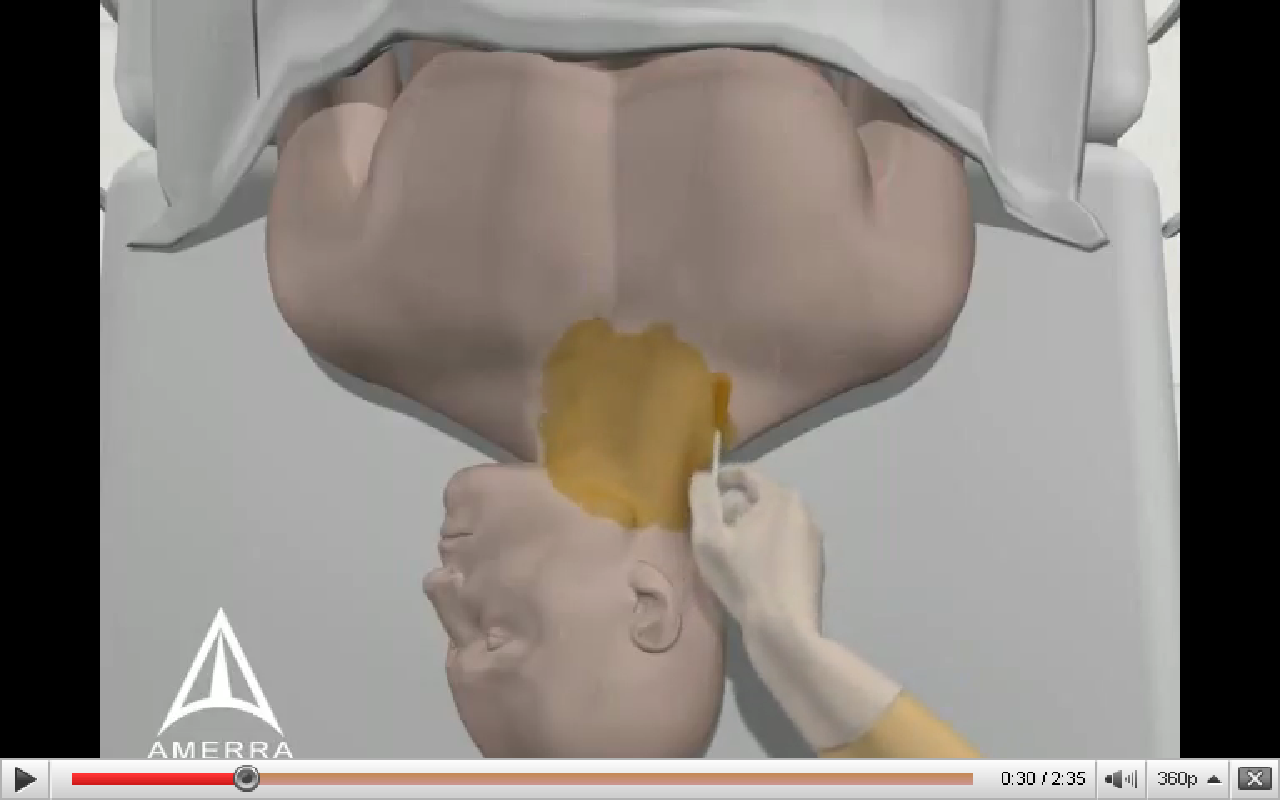 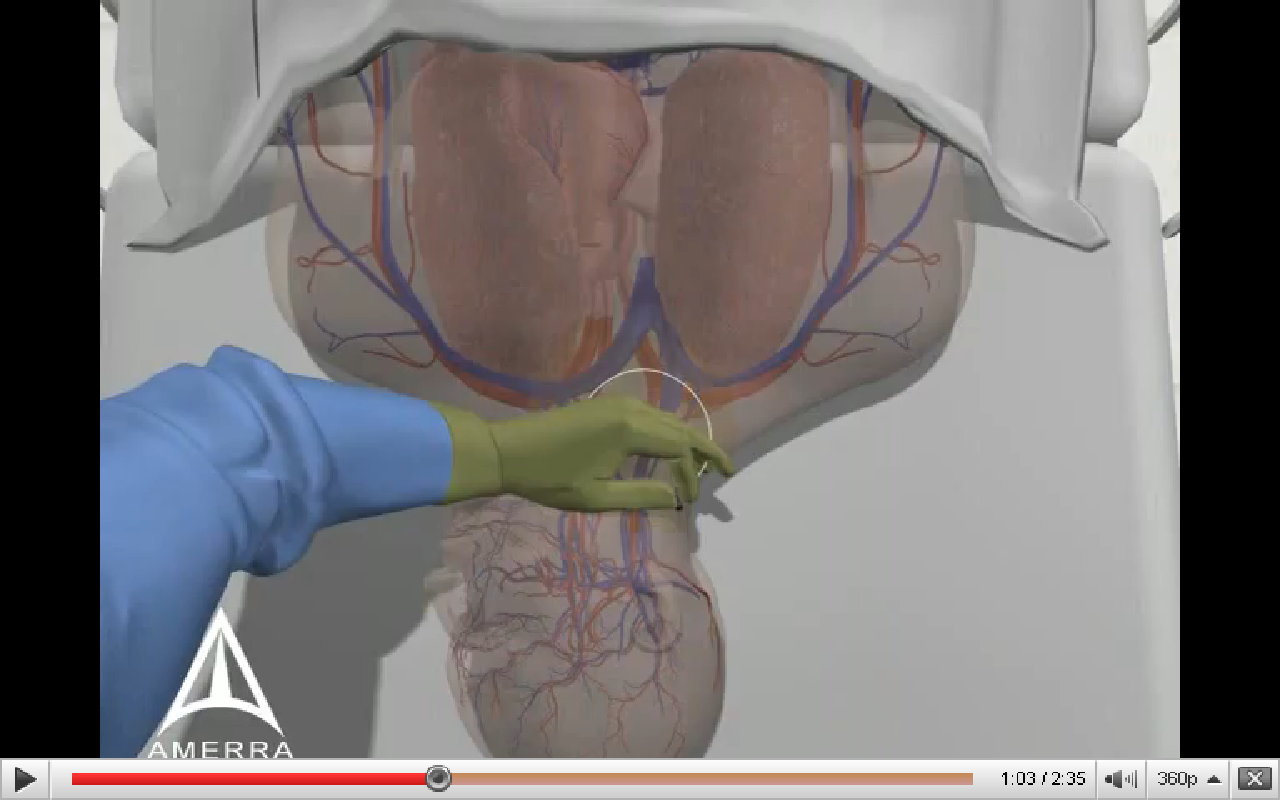 2. Insert needle into IJV and aspirate
3. Hold tip of needle with one hand
1.Disinfection, L.A and sterile drape
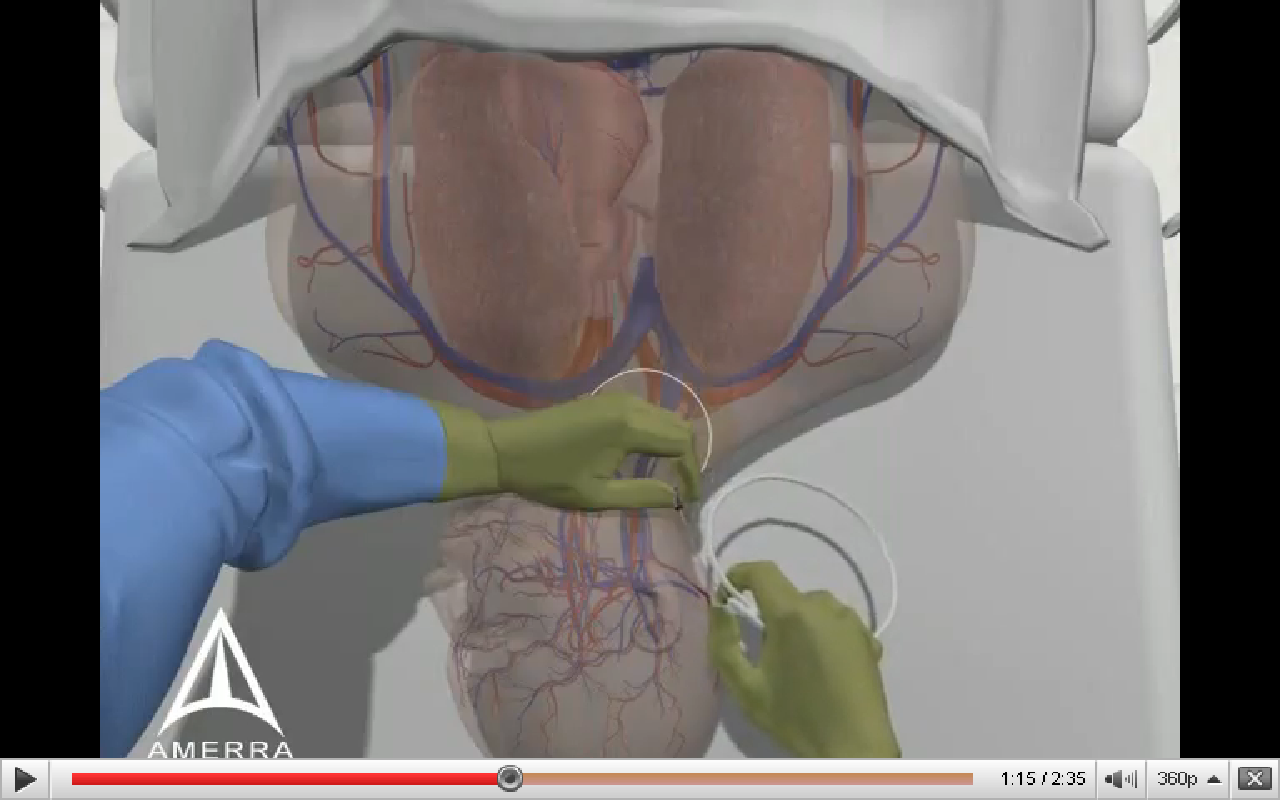 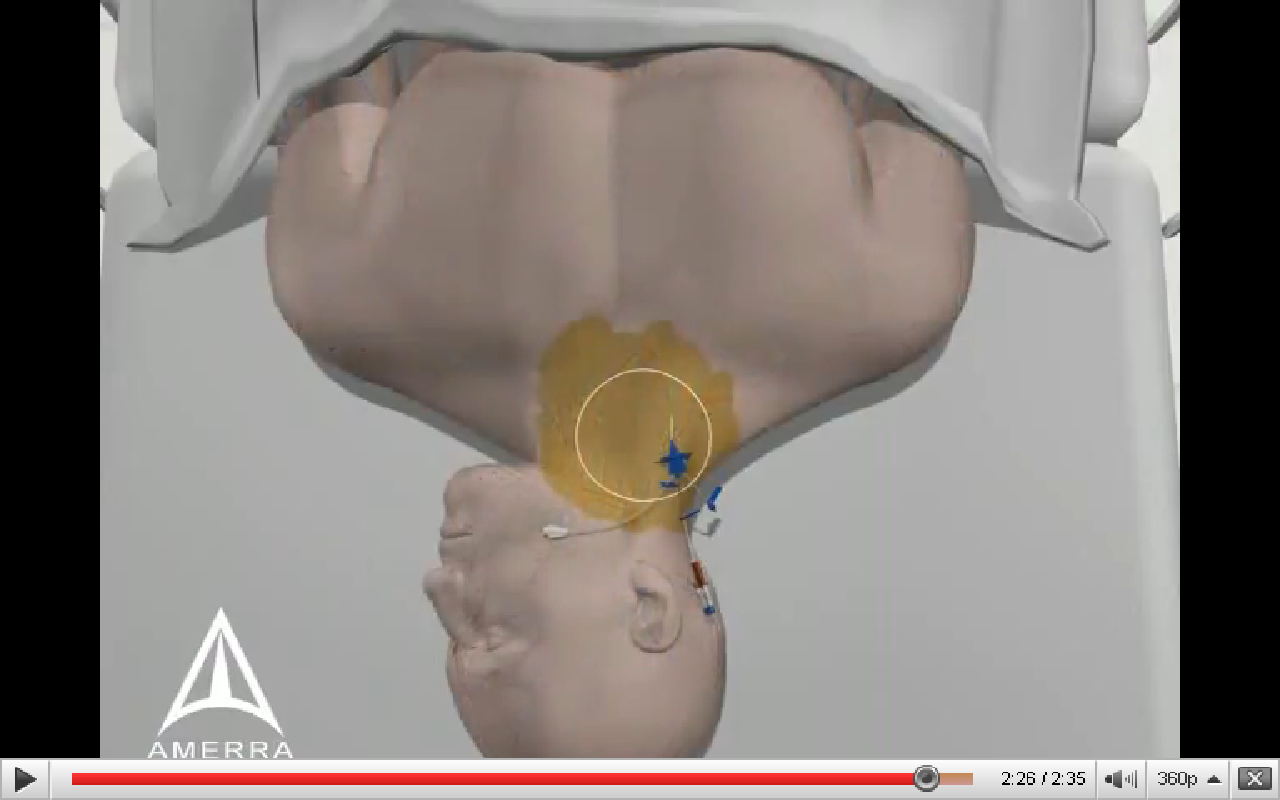 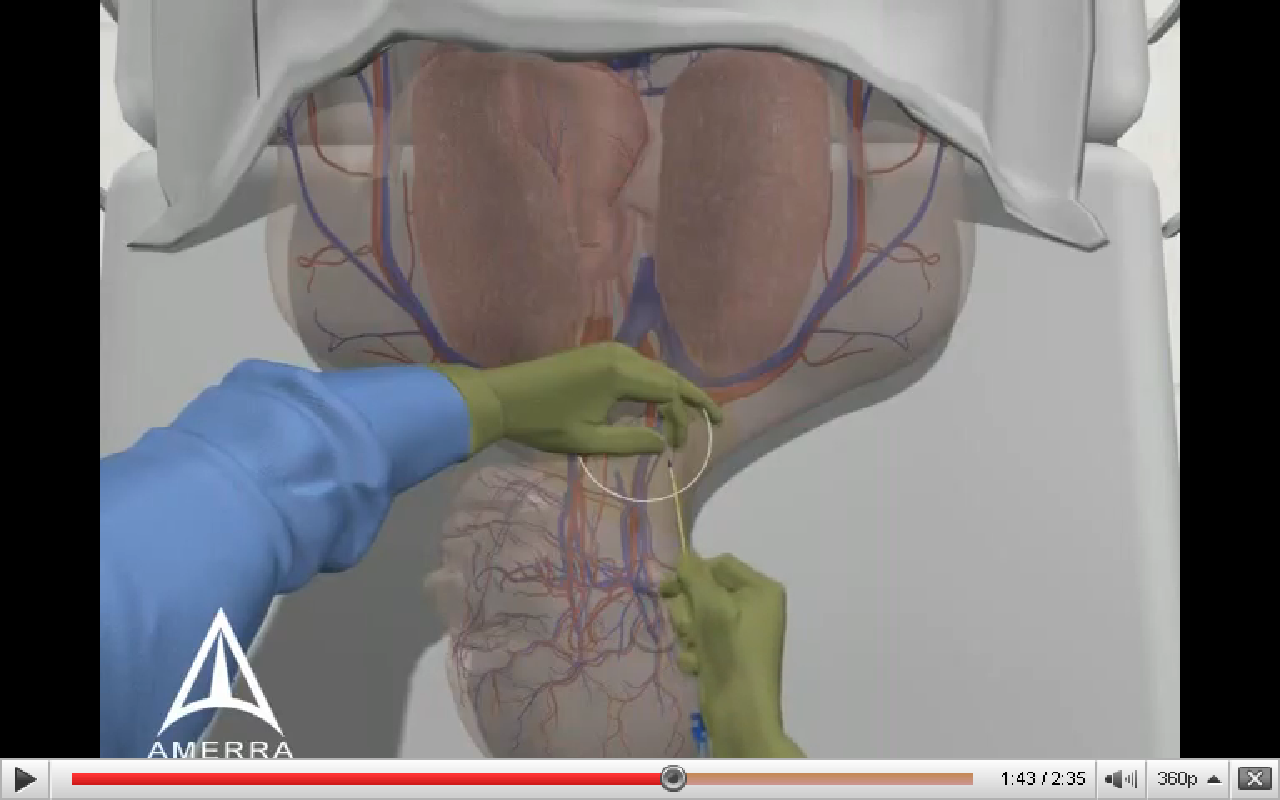 6. Once catheter is in place , secure and apply dressing
4. Place wire through needle and remove needle
5. Insert catheter over wire  then remove wire
SUBCLAVIAN  APPROACH
POSITIONING
Trendelenburg postion (10-15 degrees) 
Supine position, head and shoulders neutral  with arm slightly abducted
Stand beside the patient at the side
   
PROCEDURE
Disinfect area and apply local anaesthetic 
Cover procedure area with fenestrated sterile drape
Use seldinger technique 

   LOCATION AND ACCESS TO VEIN
Identify the midclavicular point and sternal notch
Insert needle into the skin  1cm below and lateral to the midclavicular point 
 Direction of needle should be parallel to skin 
Advance posterior to the clavicle aiming for the sternal notch  (Do not pass the needle further than the sternal head of the clavicle)
Location and insertion of needle
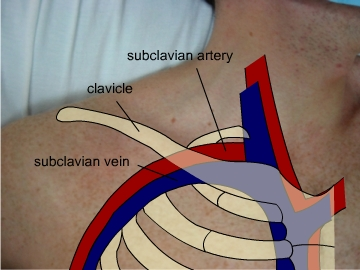 http://video.google.com/videoplay?docid=2421324986948418582#
FEMORAL VEIN APPROACH
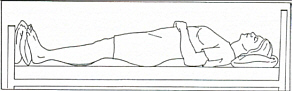 POSITIONING 
Supine patient 
Extend the patient’s leg and abduct slightly at the hip

PROCEDURE
Disinfect area and apply local anaesthetic 
Cover procedure area with fenestrated sterile drape
Use seldinger technique 

LOCALISATION AND ACCESS TO VEIN
Vein is medial to femoral artery
Identify the pulsation of the femoral artery 1-2 cm below the inguinal ligament.   
Position needle at 45 degree angle and about 1cm medial to pulsation
Needle  inserted at skin about 2 cm below inguinal ligament
Aiming towards the umbilicus 
(In adults, the vein  normally found 2-4cm from the skin. In small children reduce elevation on the needle to 10-15° as the vein is more superficial)
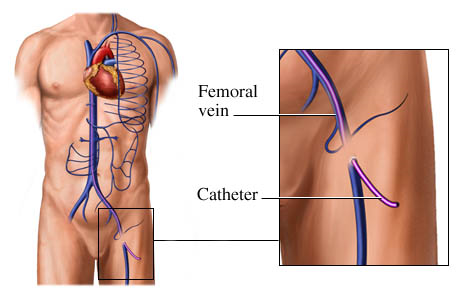 http://www.4shared.com/file/61538831/b1027127/Placement_of_a_Femoral_Venous_.html
POST CATHETER PLACEMENT
Aspirate blood from each port
Flush with saline / sterile water
Secure the catheter with sutures
Apply  sterile dressing 
Dispose of used gloves, needles, syringe etc
Wash hands 
Chest x-ray for IJ and SC lines
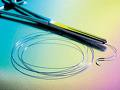 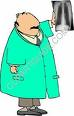 EVALUATION
THANX FOR LISTENING!
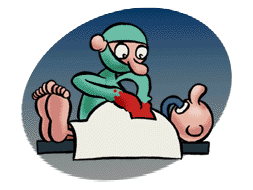